CJ3x4 F2 population segregates for multiple terpenes





CJ3 is unique for terpene producrtion

J7 was 40% heterozygous, while the CBD strain was 15% heterozygous
-will not segregate as a normal F2


2019 61 F2 plants at 3 field sites in Colorado and did chemical testing


2020 100 F2 plants
-Indoor
-In the field
CBD x J7(hemp)
CJ1, CJ2, CJ3, CJ4, CJ5, CJ6 - F1s
CJ3x4 F2
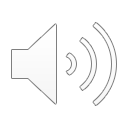 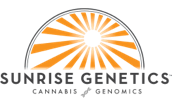 TERPENES

CJ3X4 has a unique terpene profile including a group of terpenes implicated as being chemical linked. Terpinolene is shown.
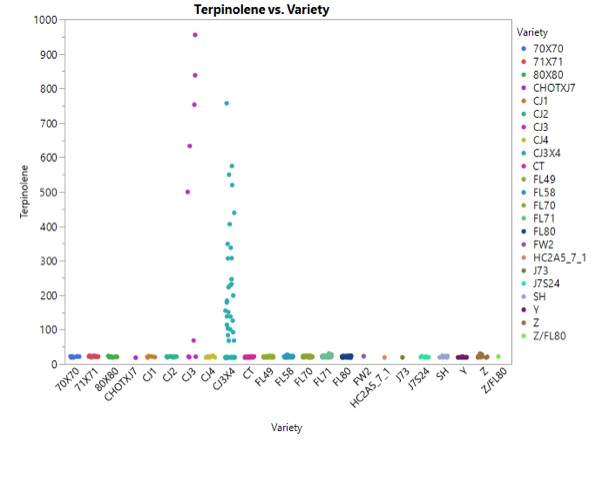 CJ3 produces terpinolene. Only 14% of Cannabis varieties produce terpinolene.
Terpinolene is segregating in the CJ3x4 F2.
CJ3
F2
CJ4
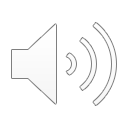 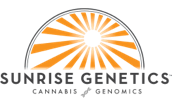 Allen, 2019
+/- a specific terpenes – CJ3 is different for many terpenes
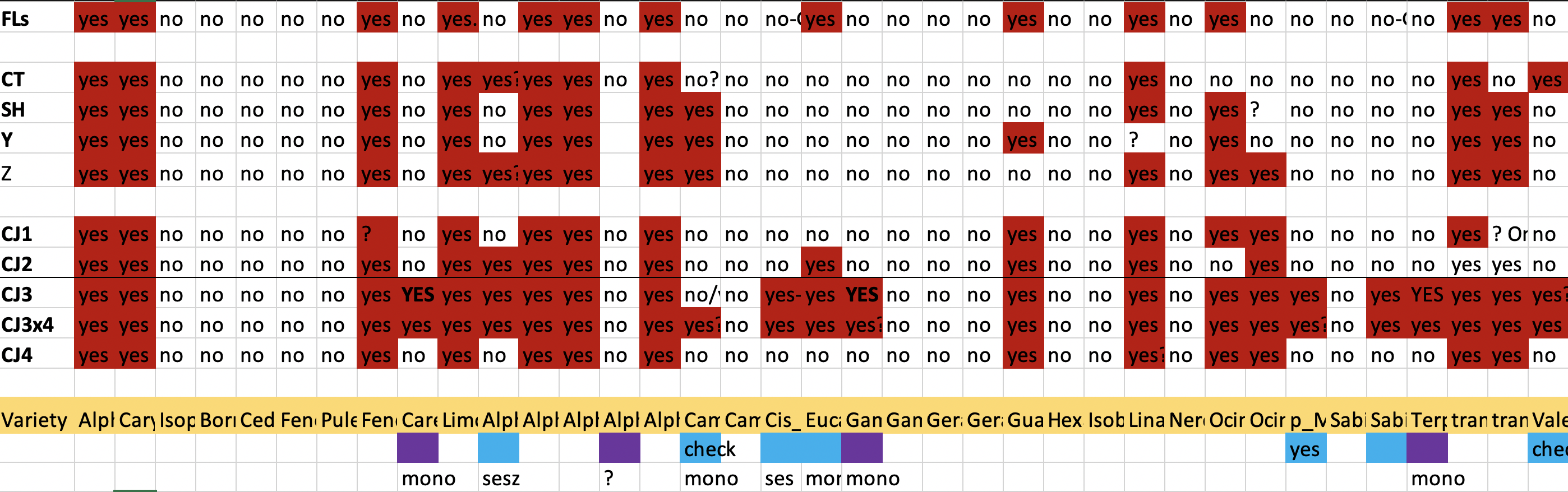 Red box-Variety makes that terpene
Purple boxes are a distinct class of linked terpenes, including terpinoline. Blue boxes correspond to variation in the F2.
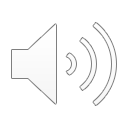 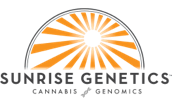 Chemical production correlation in 61 CJ3x4 F2
 individuals – 3 distinct groups
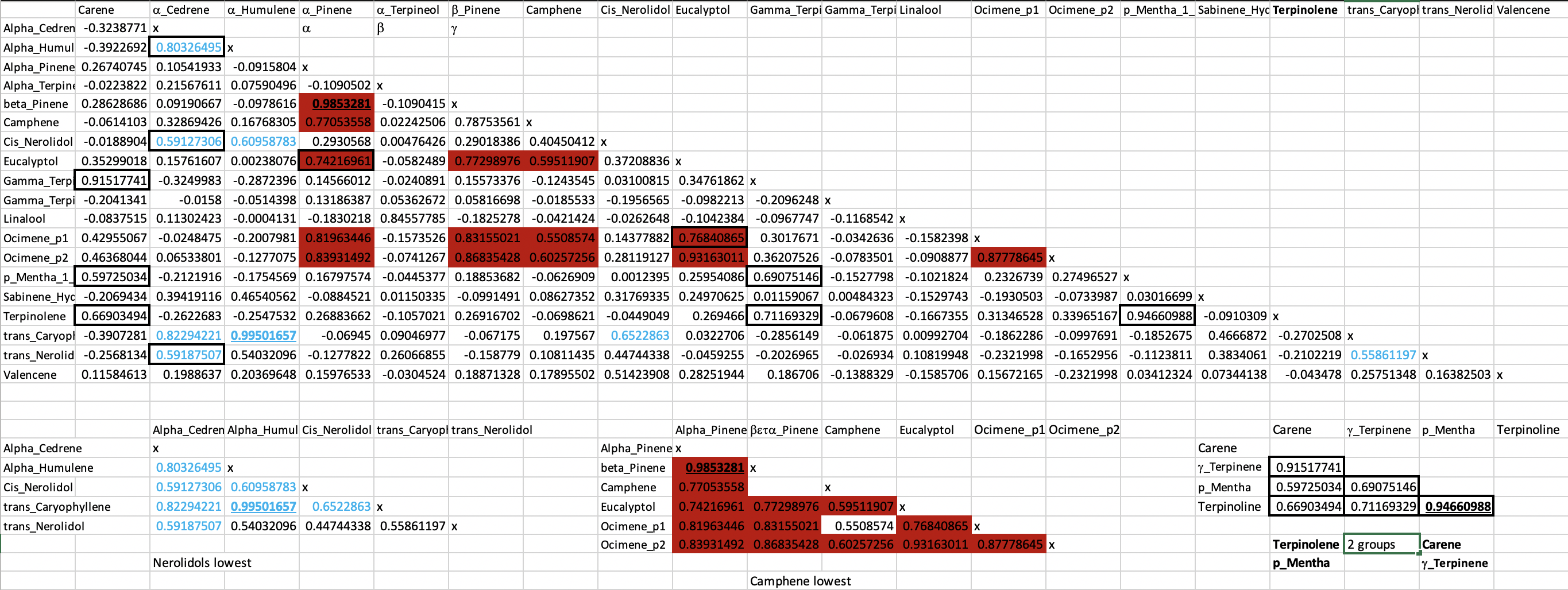 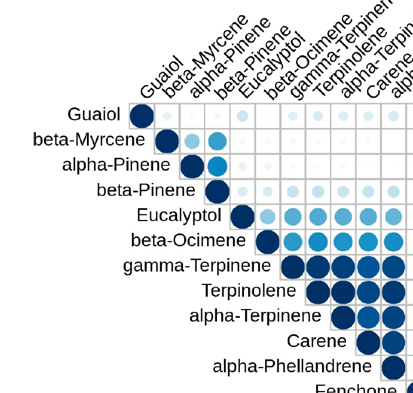 Group 1
a_Humulene TPS9, TPS4 side rxn
b_Caryophelene TPS9
Trans-Cedrene
Tran Nerolidol TPS18, 19
Cis-Nerolidol TPS18, 19
Group 3
Terpinolene TPS37
Carene
Terpinene TPS33
Phellandrene
Group 2
Alpha Pinene TPS2        Beta Pinene  TPS5
Ocimene p1 TPS6,38   Ocimene p2 TPS13
Eucalyptol                      Camphene
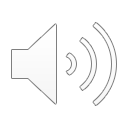 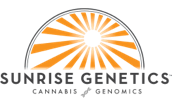 Allen, Zager
Group 1 - Sesquiterpenes
a_Humulene TPS9, TPS4 side rxn
b_Caryophelene TPS9
a-Cedrene
Tran-Nerolidol TPS18, 19
Cis-Nerolidol TPS18, 19
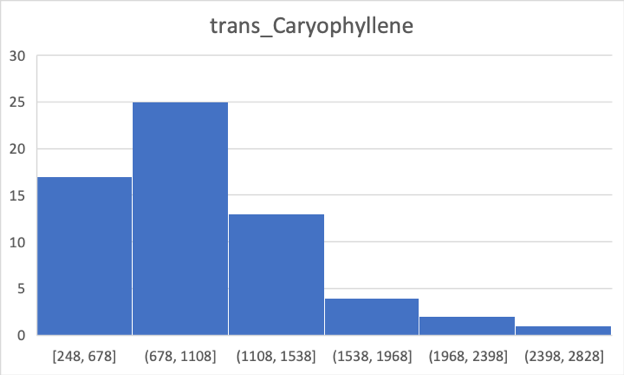 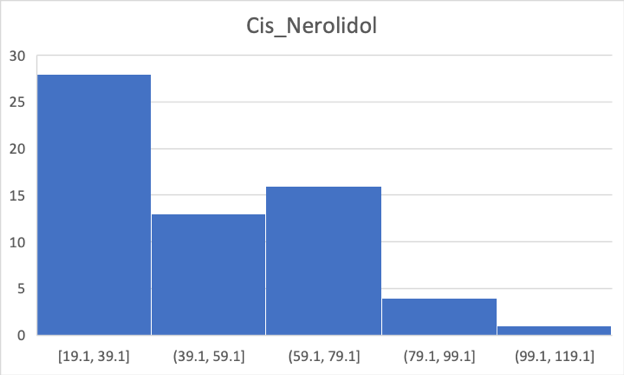 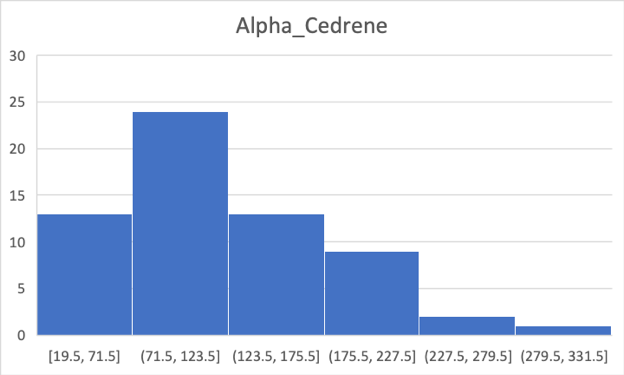 Highly correlated
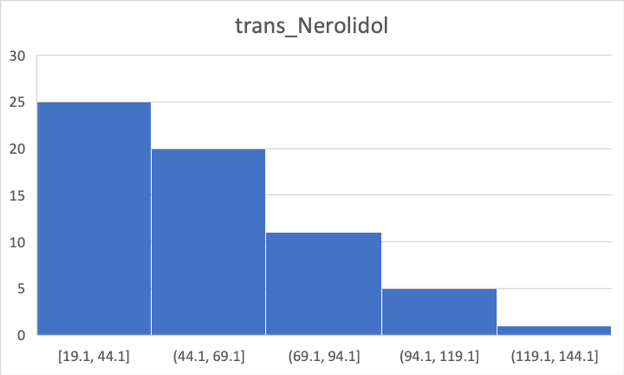 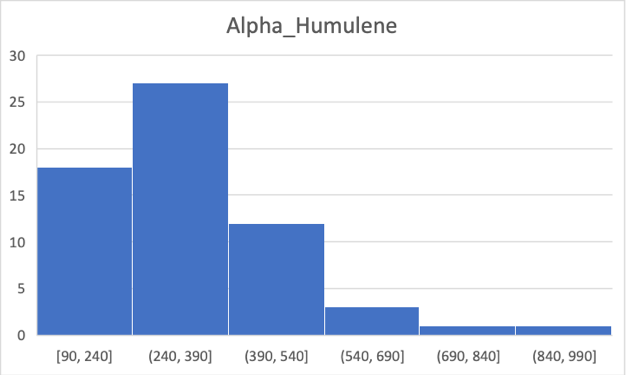 Trans-Nerolidol has lowest correlations within group
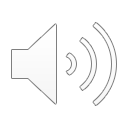 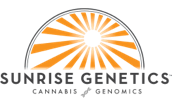 Group 2 - Monoterpenes
Alpha Pinene TPS1,2,5        	Beta Pinene  TPS1,2,5
Ocimene p1 TPS6,38		Ocimene p2 TPS13 (bees)
Eucalyptol                      	Camphene
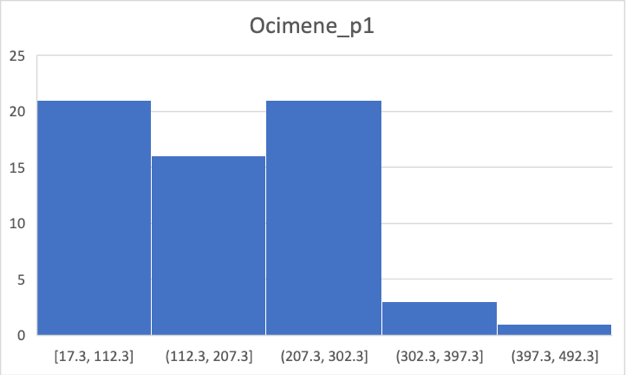 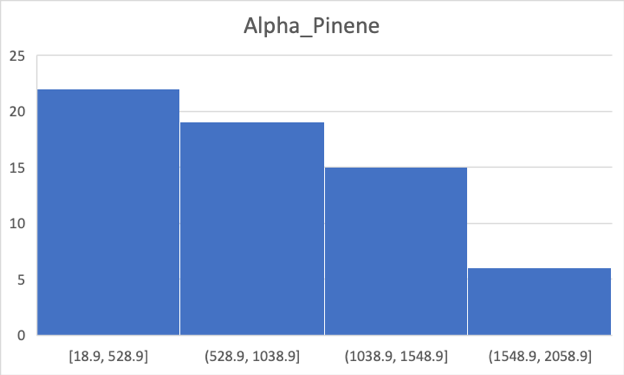 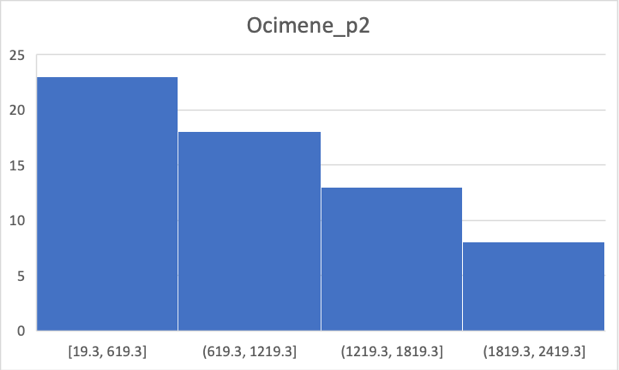 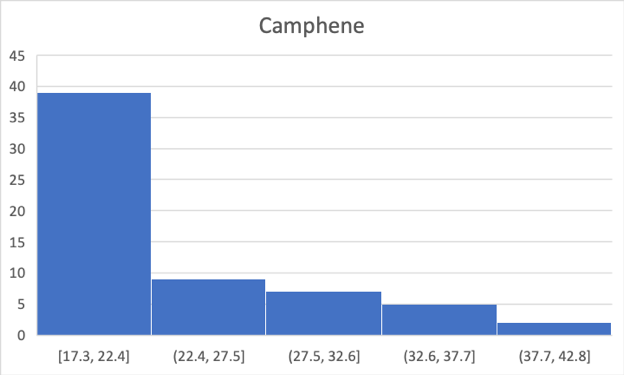 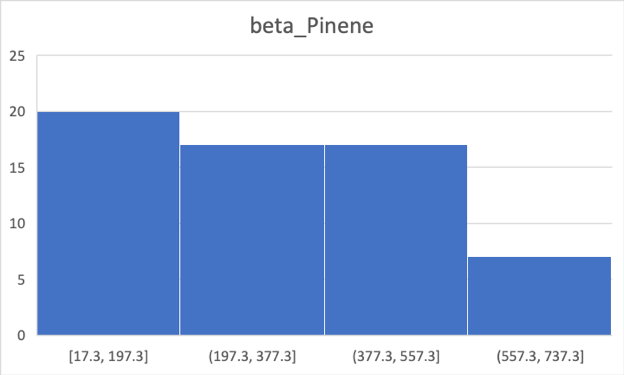 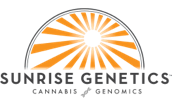 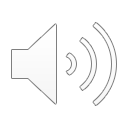 Zeros – lowest correlation within group
Group 3 - Monoterpenes
	Carene			Terpinolene TPS37 
	Terpinene TPS33    	Phellandrene (p_Mentha)
Terpinene - 38/61 = 0
Terpinolene - 33/61 = 0
Phellandrene - 48/61 = 0
Carene - 36/61 = 0
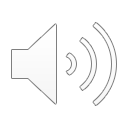 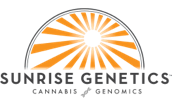 Low levels-detectability
carene
[Speaker Notes: A lot of zeros, more than half

Terpinolene and phellandrene distinct, mostly zero’s]
Summary

-A variety of terpenes give plants their smell and taste
-TPS enzymes are promiscuous-multiple products
-TPS genes are grouped in clusters
-Many terpenes phenotypes are linked
-10+ chemovars

CJ3x4 F2 population
-segregating for multiple terpenes
-terpenes are linked forming 3-4 groups
-QTL mapping in progress (inside and outside)
-GOAL- specific terpene combinations
-medical efficacy
-challenge with biotic and abiotic stress

We need more biochemistry, transcriptome, and epigenetic data
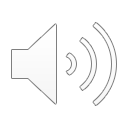 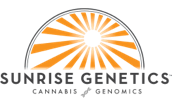 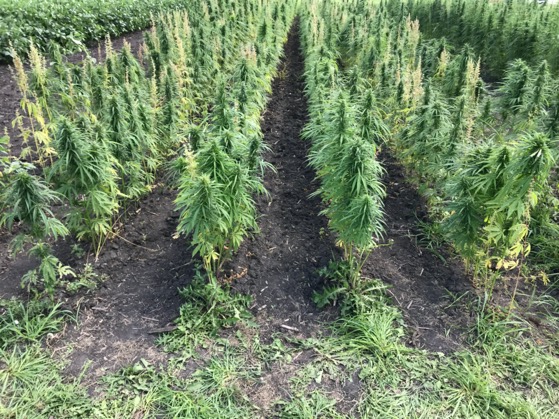 Acknowledgements

Sunrise Genetics 
Matt Gibbs
Jason Schwartz
Scott Morton
Marie Turner
Lexi Valenti
Hunter Konchan
Chris Hayes
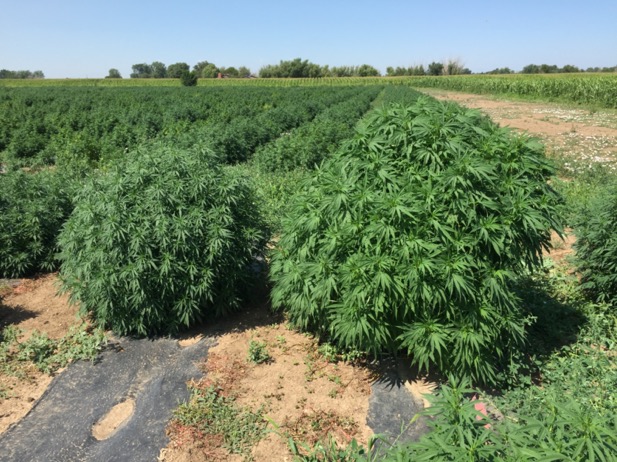 Row crop spacing
Plant variation
cj.schwartz@sunrisegenetics.com
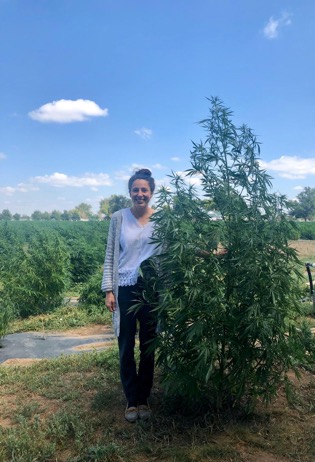 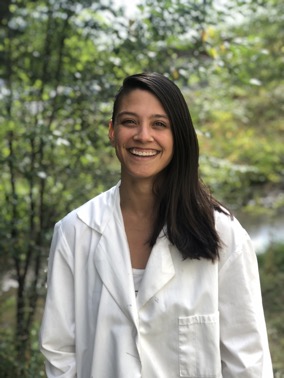 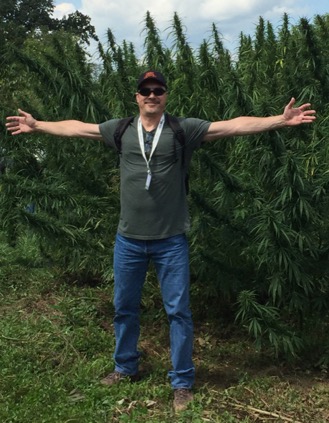 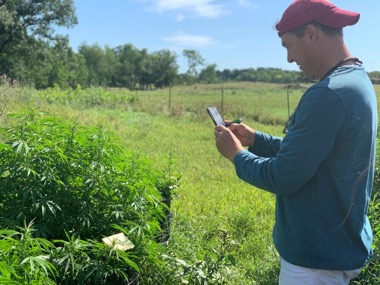 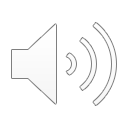 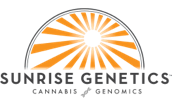